MATRIZ GUT
Orientações sobre a ferramenta
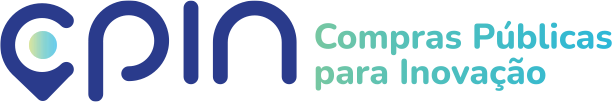 O que é?
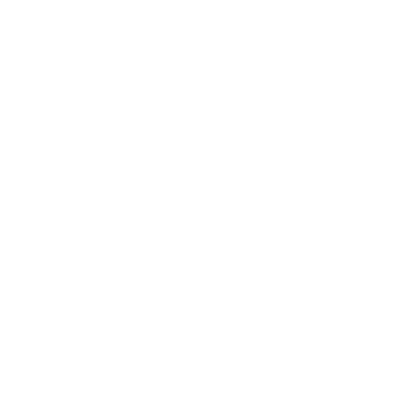 Trilha do Planejamento
A Matriz de Priorização de GUT (Gravidade x Urgência x Tendência) é usada para priorizar ações de forma racional, levando em consideração a gravidade, a urgência e a tendência do problema, permitindo escolher a tomada de ação menos prejudicial.
Imersão no
Desafio Escolhido
Objetivo:
Priorizar ações para facilitar a tomada de decisão.






Dicas:
Envolva os interessados e preencha a Matriz de forma colaborativa, imprima o template e use post-its™ e canetas ou utilize em uma ferramenta digital, como o Miro.
Passo a passo
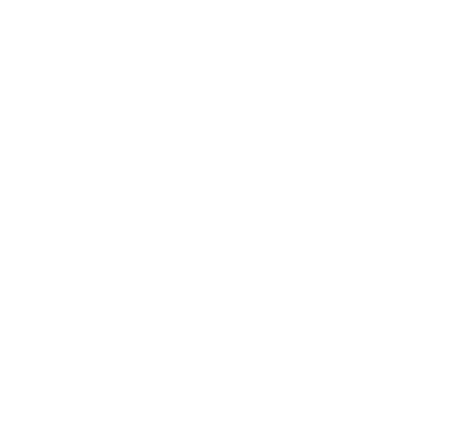 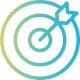 Recomenda-se que a Matriz seja preenchida e analisada em grupo. Vale ressaltar que se o usuário não tiver uma visão ampla do contexto e dos problemas que deve enfrentar, esta ferramenta perde seu potencial de priorização.  1. Liste os problemas a serem analisados. 

2. Atribua pontuações para os problemas nas 3 variáveis (Gravidade, Urgência e Tendência); é recomendado que a pontuação seja justificada, para que a atribuição da nota seja mais transparente.
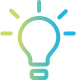 Fonte: Adaptado de Design sprints & Pedro Segreto
MATRIZ GUT
Orientações sobre a ferramenta
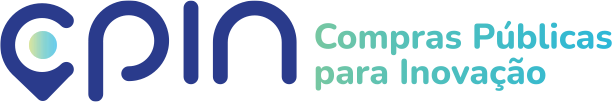 Passo a passo
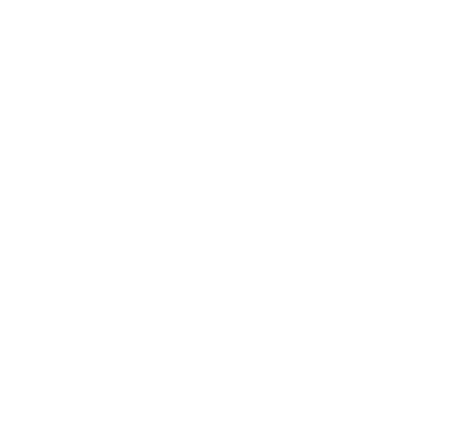 Trilha do Planejamento
3. Some as pontuações para obter o valor do GUT (GUT = G + U + T); esse cálculo vai indicar quais problemas devem ser priorizados. 

4. Elabore um plano de ação estratégico para solucionar ou reduzir os problemas.  Gravidade: Representa o impacto do problema para os envolvidos, caso ele esteja acontecendo ou venha a acontecer.   
Urgência: Representa o prazo ou tempo disponível para a resolução do problema ou execução da ação. Quanto mais urgente, menor será o tempo disponível para trabalhar no problema ou ação. 
Tendência: Representa o potencial de crescimento do problema; a probabilidade de se agravar com o passar do tempo, caso nada seja feito. Além do crescimento, a tendência de redução ou desaparecimento do problema também podem ser consideradas na análise da tendência.
Imersão no
Desafio Escolhido
Objetivo:
Priorizar ações para facilitar a tomada de decisão.






Dicas:
Envolva os interessados e preencha a Matriz de forma colaborativa, imprima o template e use post-its™ e canetas ou utilize em uma ferramenta digital, como o Miro.
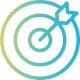 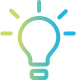 Fonte: Adaptado de Design sprints & Pedro Segreto
MATRIZ GUT
Etapas da ferramenta
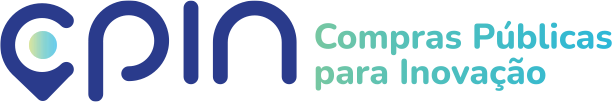 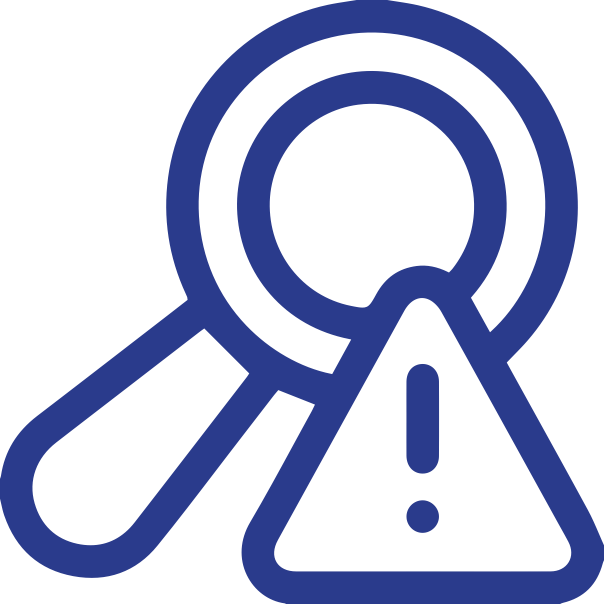 MATRIZ GUT
Ferramenta editável
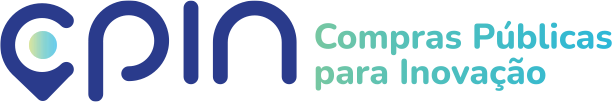 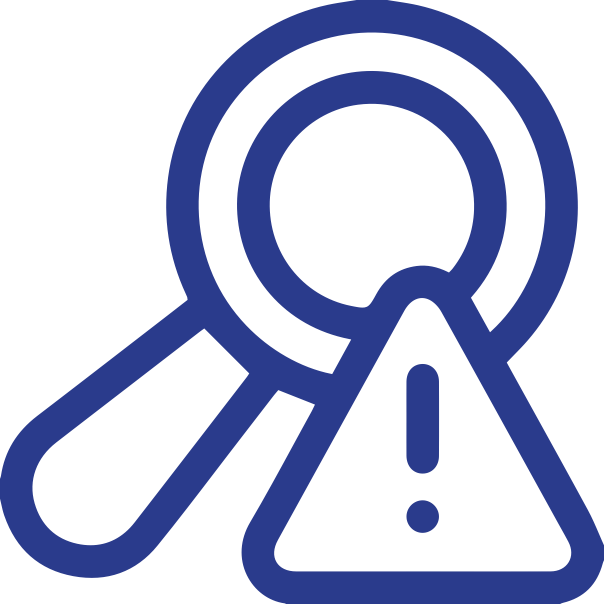 Escreva aqui
Escreva aqui
Escreva aqui
Escreva aqui
Escreva aqui
Escreva aqui
Escreva aqui
Escreva aqui
Escreva aqui
Escreva aqui
Escreva aqui
Escreva aqui
Escreva aqui
Escreva aqui
Escreva aqui
MATRIZ GUT
Ferramenta editável
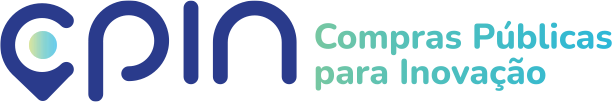 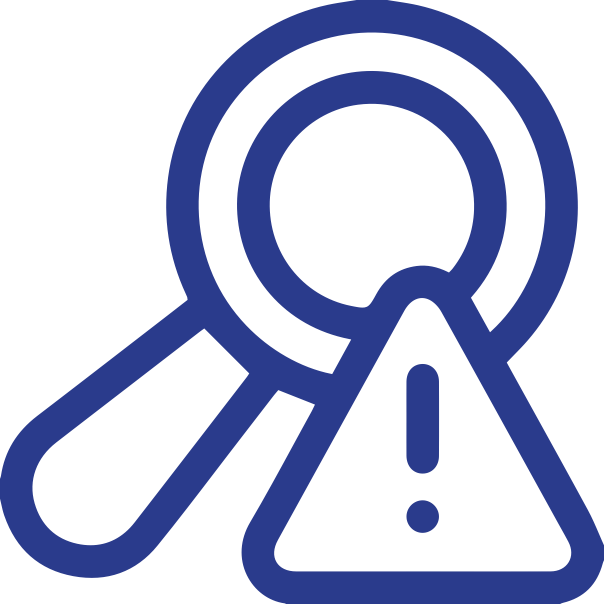